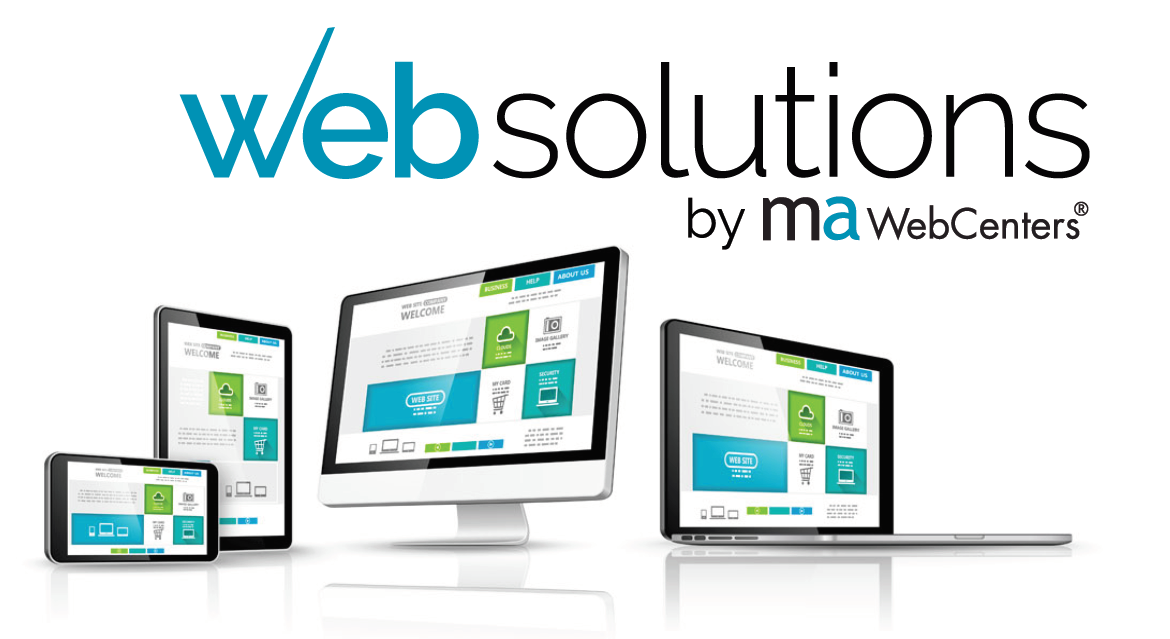 ]
[
WHY YOU?
WHY YOU?
Creates new customers
Average $1,000 Retail Profit
230 BV initial Website Sale
Ongoing 5-35BV/mo
Creates new Possibilities
It’s FUN!
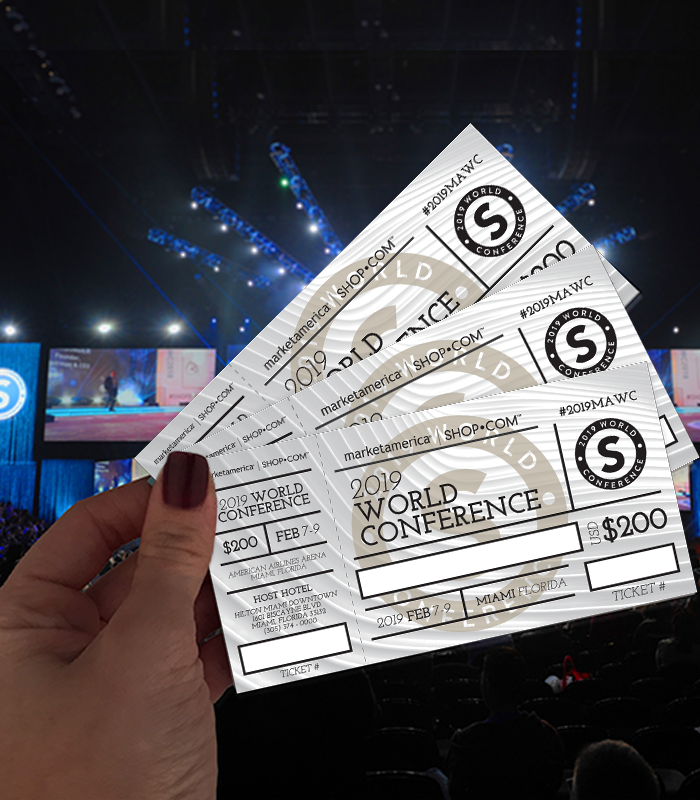 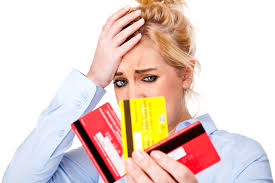 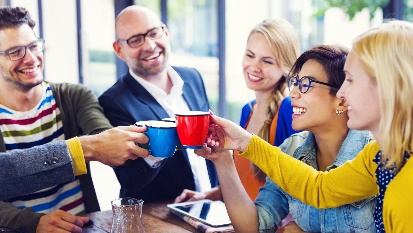 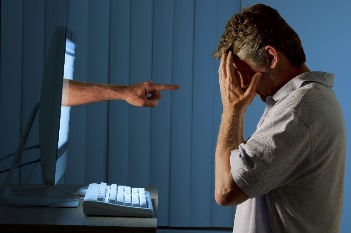 [Speaker Notes: SR]
]
[
WHY US?
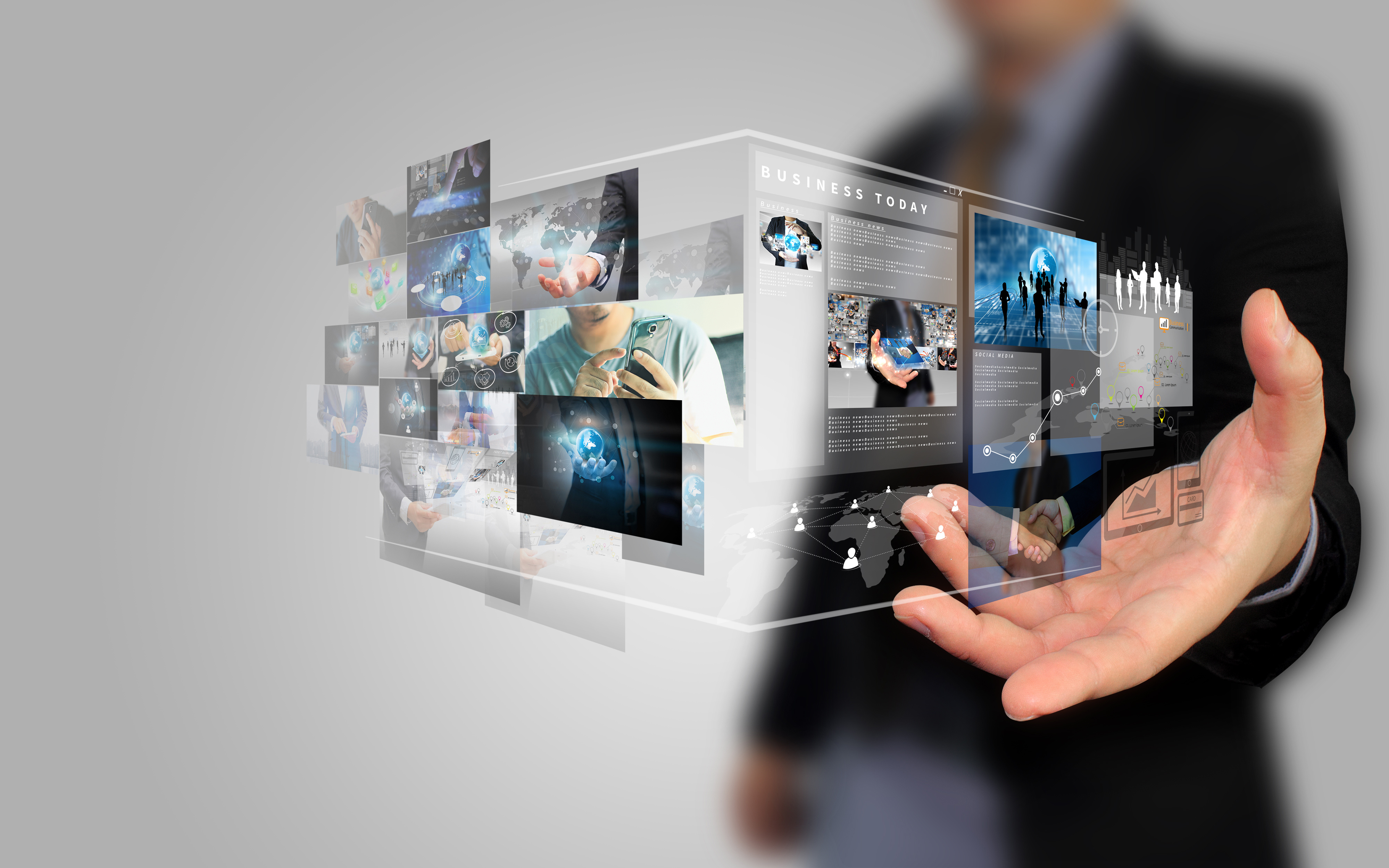 WHY B2B SERVICES/MA WEBCENTERS?
More than just websites
Successful over 18 years
Teams of professionals, 24/7 Support
Proven System
Exposes the Other MA Divisions
You know business owners
[Speaker Notes: SR]
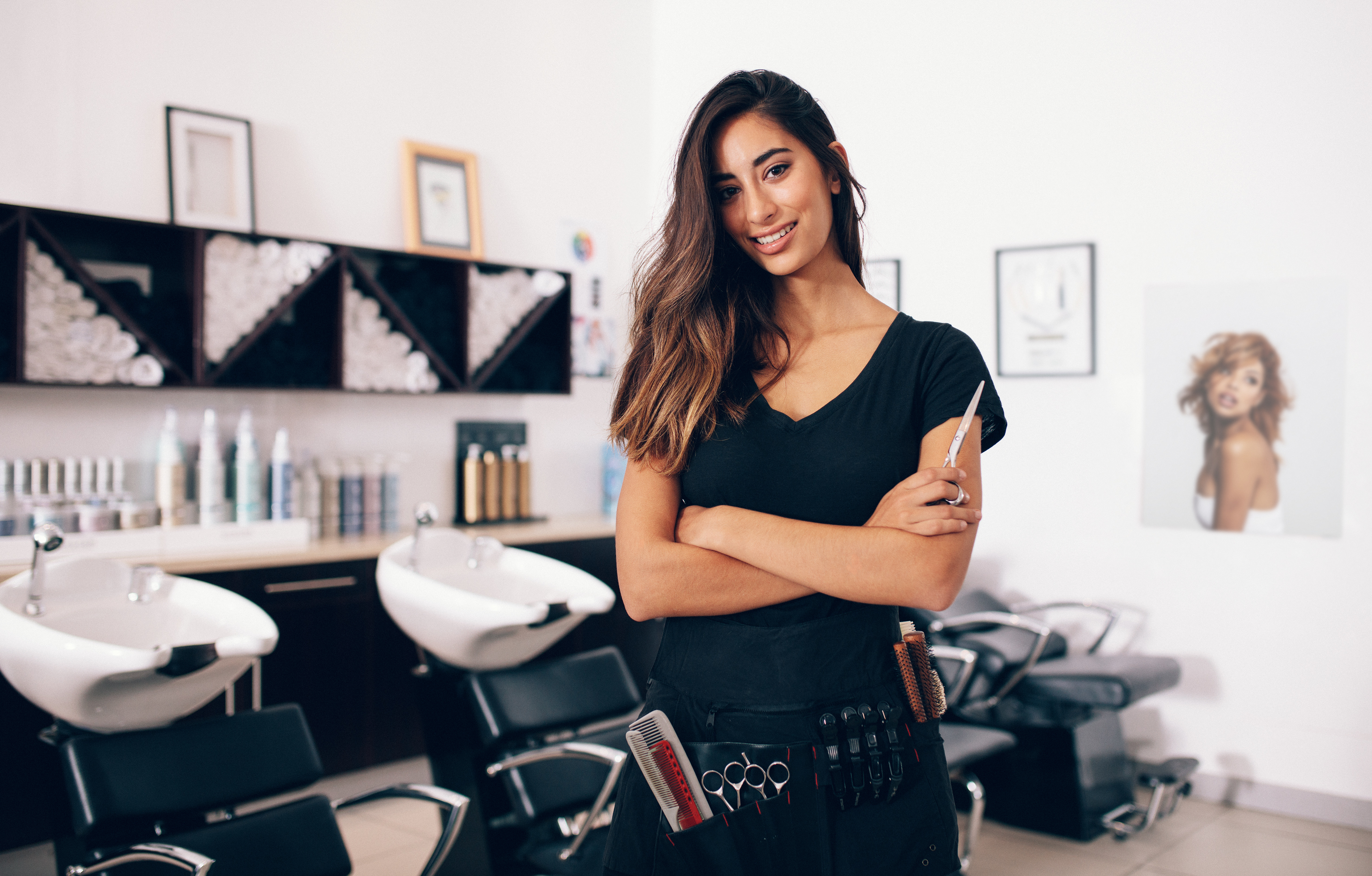 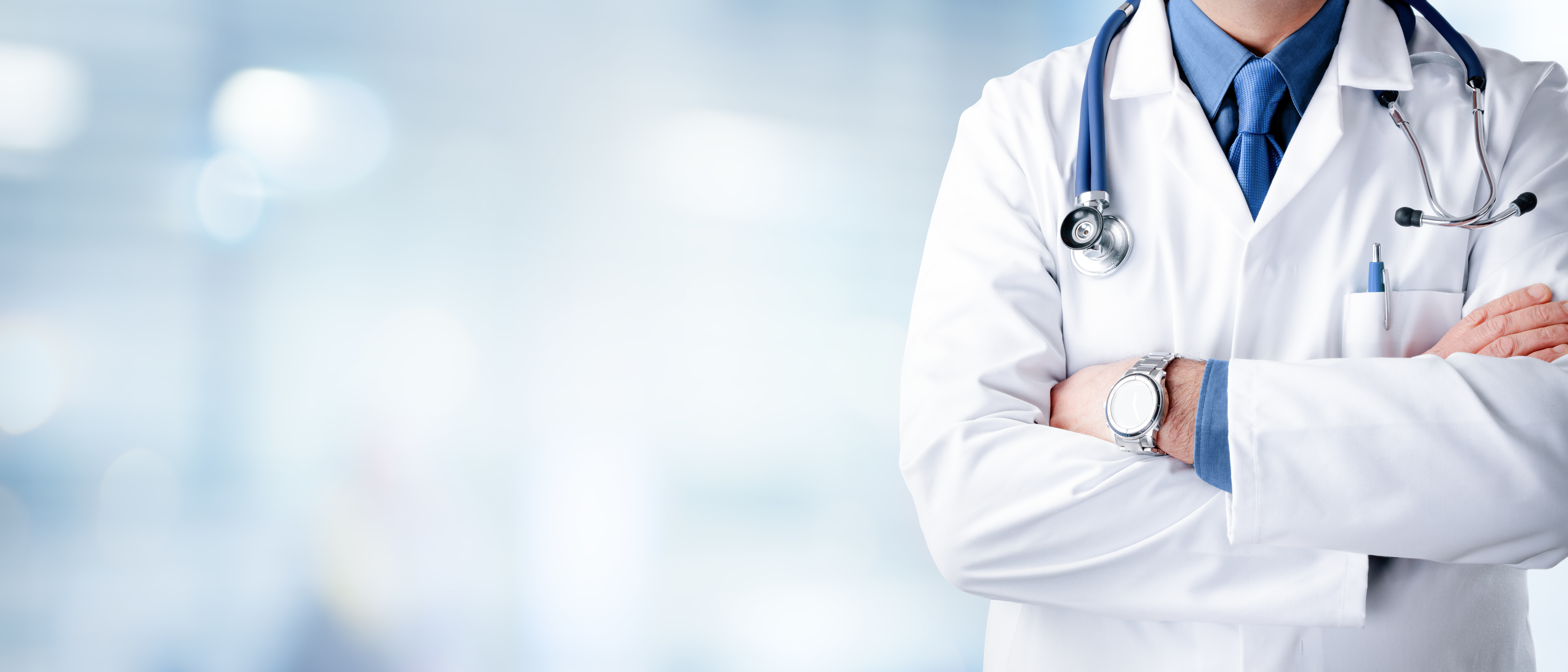 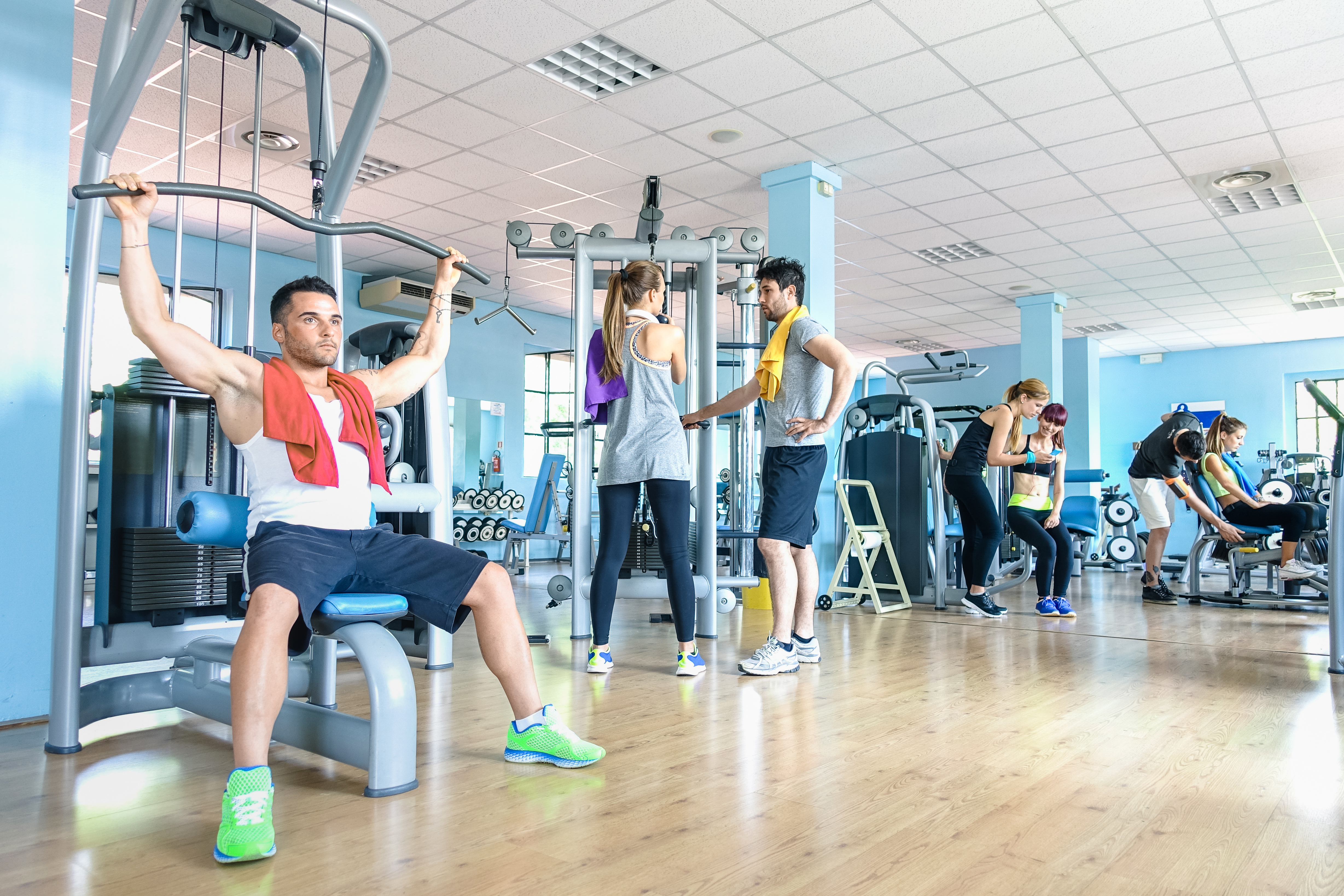 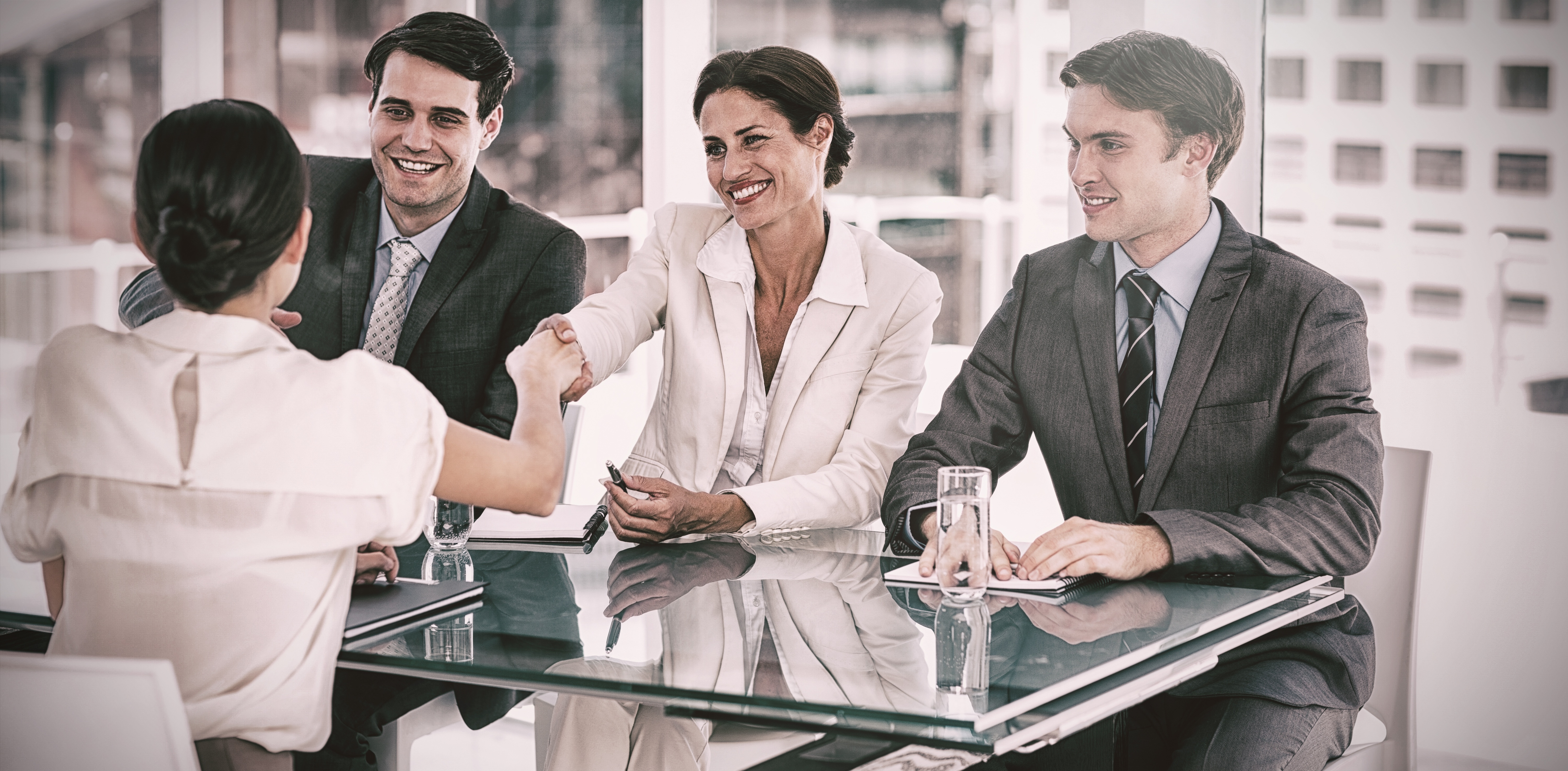 ]
[
WHAT?
MA WEBCENTERS
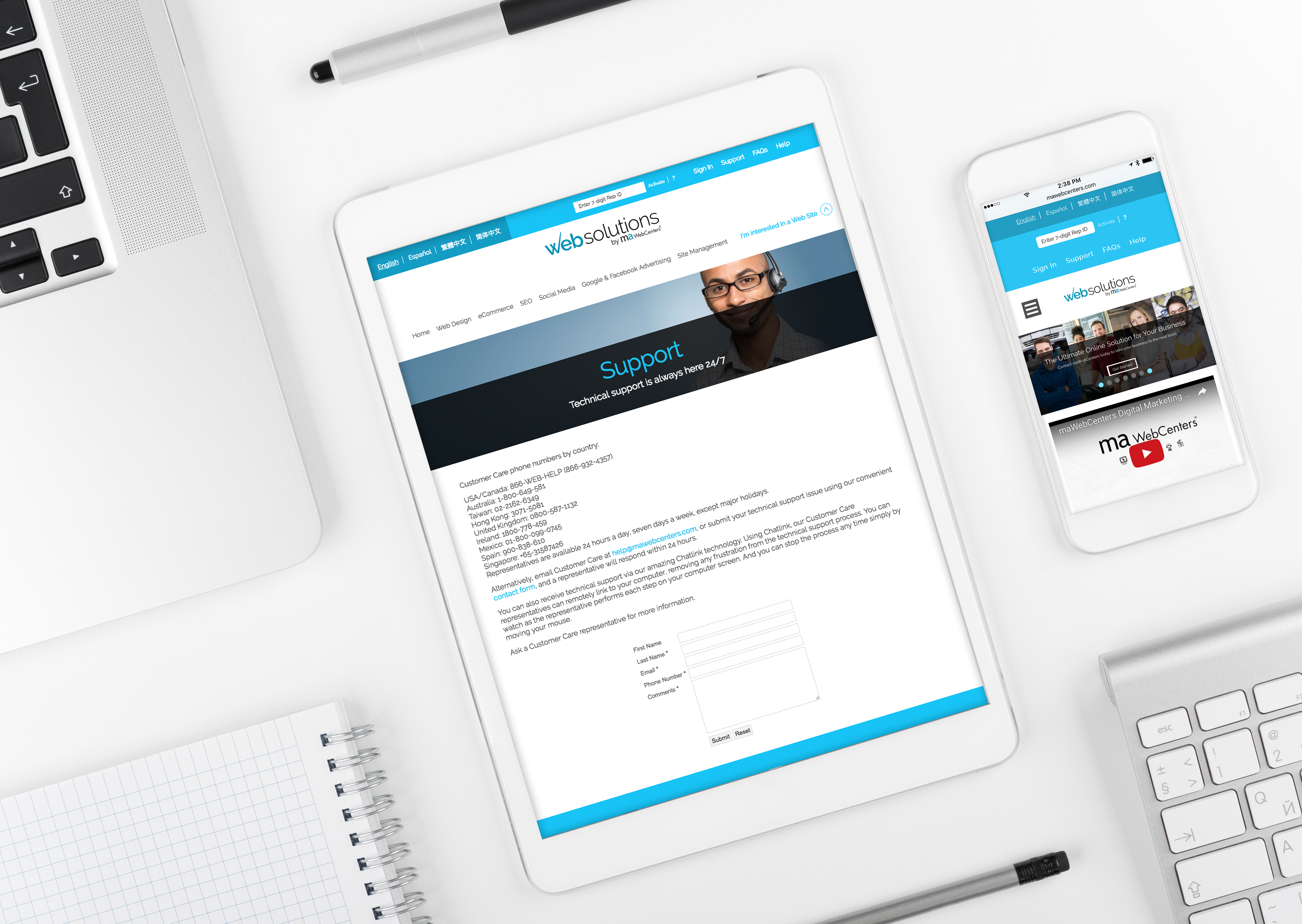 More than just websites
Web Design
Domains and Email
SEO
Social Media
Digital Marketing
Proven System
[Speaker Notes: SR]
]
[
Shopping Annuity
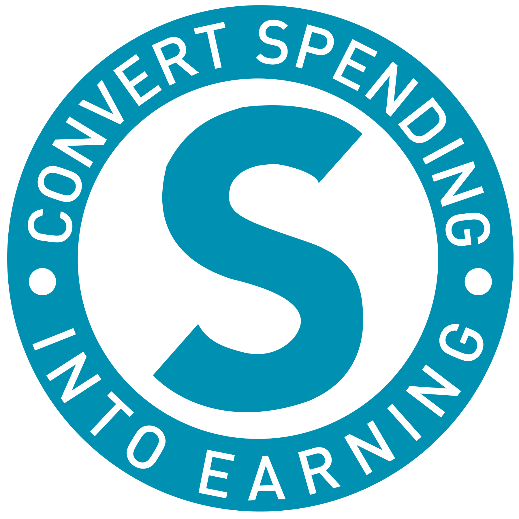 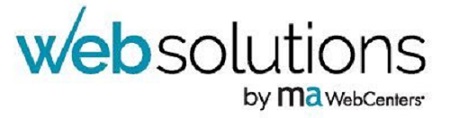 [Speaker Notes: SR]
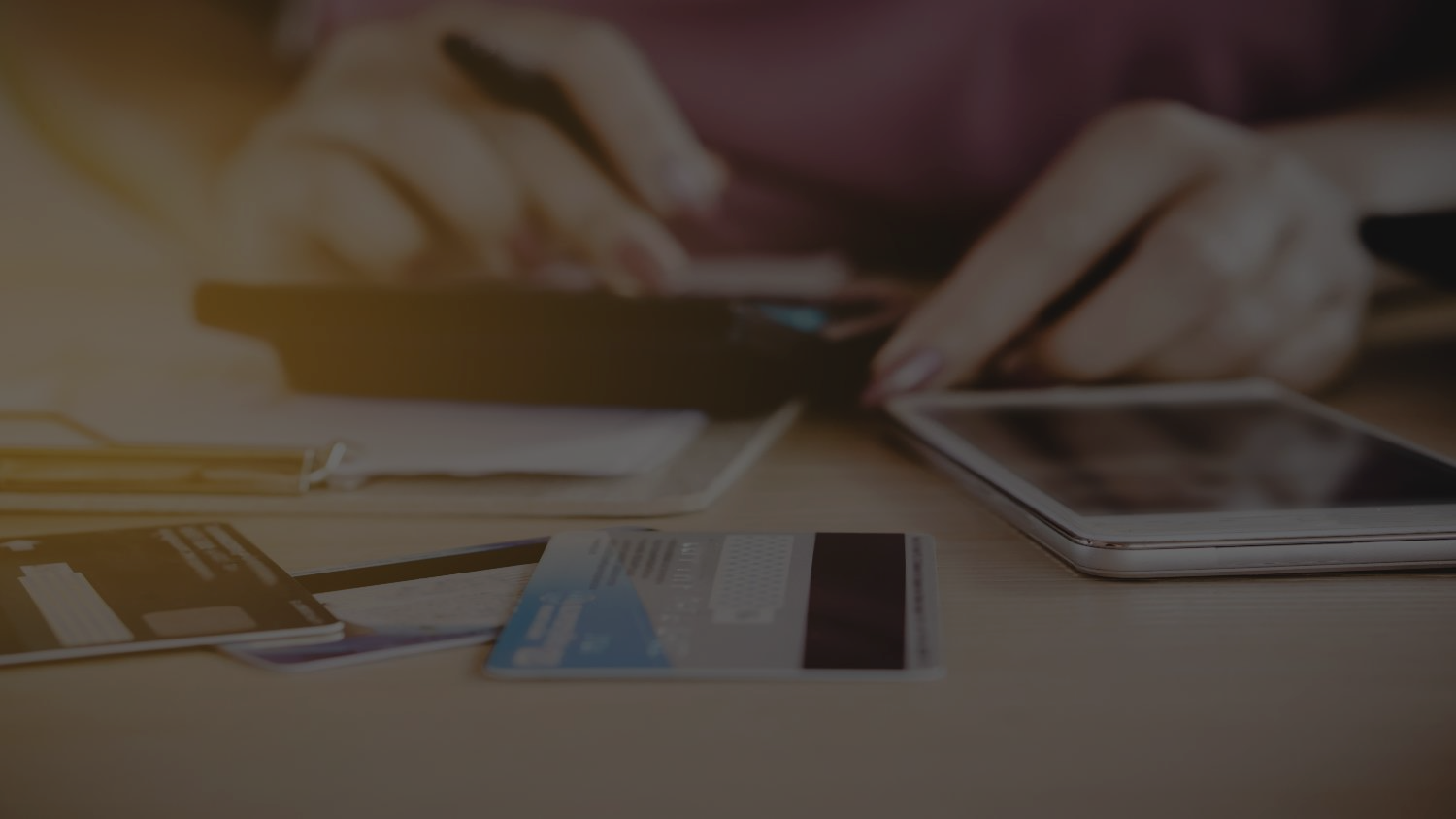 DO BUSINESS OWNERS SPEND MONEY?
Merchant Services
Insurances, Warranties, Legal/Accounting fees
Technology Updates
Client Gifts
Equipment
Travel and Lodging
Office Supplies
Janitorial Supplies and Sanitation
Breakroom Expenses
Food & Beverage
And on and on and on…..
Marketing & Advertising
Websites, Domain names, Email addresses
SEO
Email Marketing
Google AdWords
Social Media Management
Facebook Advertising
Other Paid Advertising
Signage
Promotional Products
Clothing & Apparel
Software (POS, Scheduling)
[Speaker Notes: TRAINER’S NOTES:
Self-Explanatory]
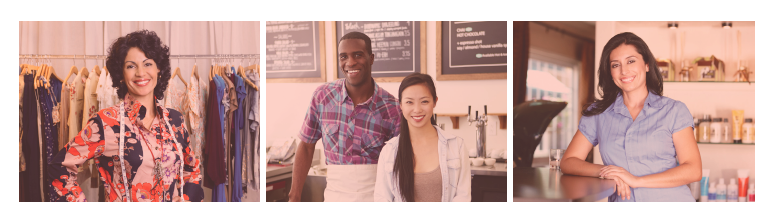 Businesses spend much more than an average household to run their business!

What if you could help businesses SAVE MONEY on their overhead expenses? 
What if you could help businesses EARN CASHBACK for their overhead?
[Speaker Notes: TRAINER’S NOTES:
Business Owners spend 4-10x more than the average consumer, opening up an opportunity to discuss ways to save money on their business overhead]
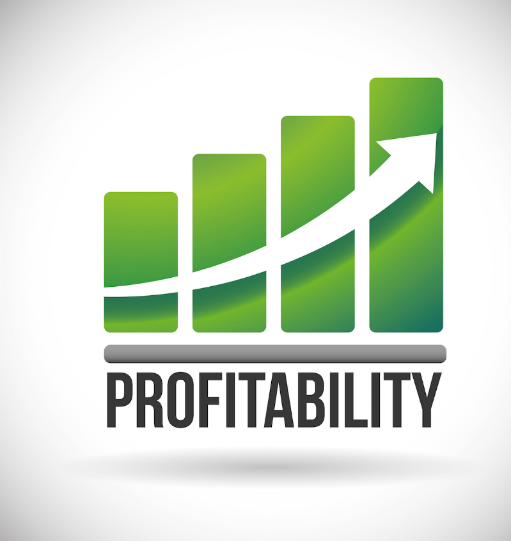 Retail Profit
Growth Potential
BV
Let’s take a look at earning potential
[Speaker Notes: TRAINER’S NOTES:
Earning potential will be demonstrated in terms of short term and long term growth potential]
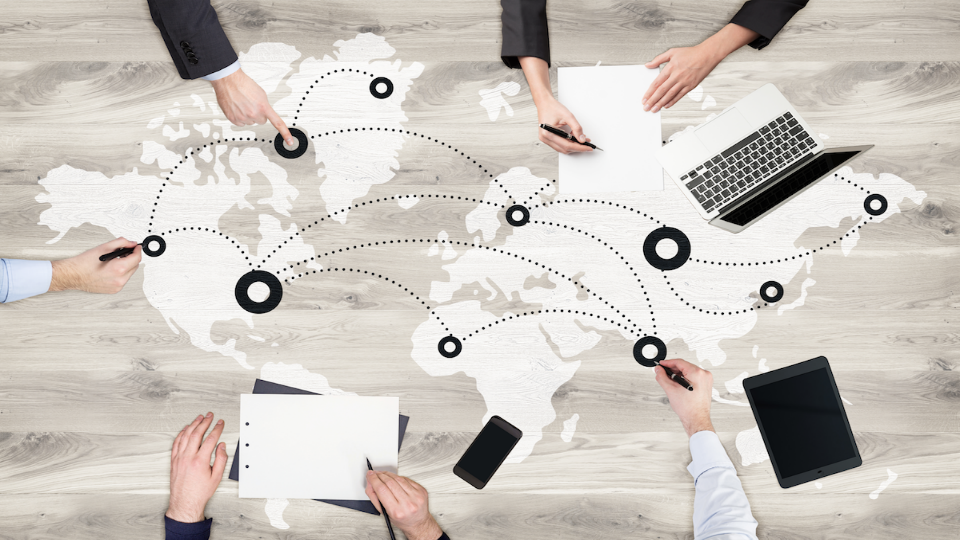 Australia
Bahamas
Bermuda
Canada
Chile 
China
Columbia
Costa Rica
Dominican Republic
Ecuador
Hong Kong
Indonesia
Ireland
Jamaica
Macau SAR China
New Zealand
Panama
Philippines
Singapore
Spain
Taiwan
United Kingdom
United States
YOUR GLOBAL WEBCENTER
Your WebCenter is automatically enabled to sell websites globally in all Market Countries & EMP Countries.  You earn Home Country Retail Profit & BV!
[Speaker Notes: TRAINER’S NOTES:
What does that do for us?
First, by having websites which are completely in other languages and the entire back end of the system, including the menus and contextual help, the business owners who are more comfortable with another language will be able to take more effective use of the solution.
Second, by providing all the support, from sales to ongoing support with clients, all in multi-languages.
As a non-native speaker, you can probably find numerous business owners who you can have a short conversation to set an appointment with, but you wouldn’t be able to do a sales walkthrough because the business owner might not understand English well enough.  This way, all you need to do is set the appointment, and let the team handle the rest for you!
And we all know that some of your best business prospects are business owners and customers of yours.  This is a very natural way to lead to prospects for the business in a cultural market you might not have thought you could make inroads to.]
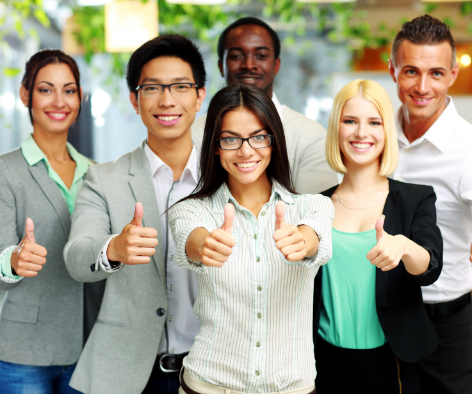 AVERAGE RETAIL PROFITS :
	USA, CAN, AU, SGP: $1,000 
	UK: £700 
	HK: HK$7,700 
	TW: NT$32,000 

	Divide your short term goal by your average 
	retail profit to determine how many sales it  	will take to reach your goal.

	For example:    	A WCO has $5,000.00 in debt divided by   	$1,000.00 = 5. 
	Therefore, just 5 new sales could pay for the 	initial goal of $5,000.
Short term goals can be met with retail profits
[Speaker Notes: TRAINER’S NOTES:
Again – you can apply this to any of your fixed cost goals]
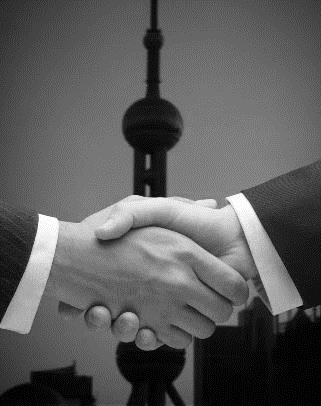 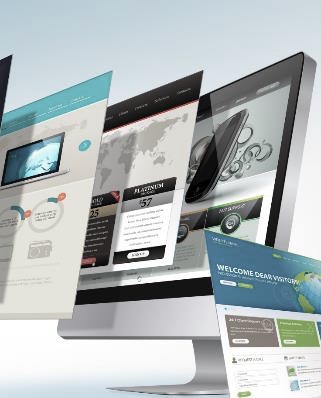 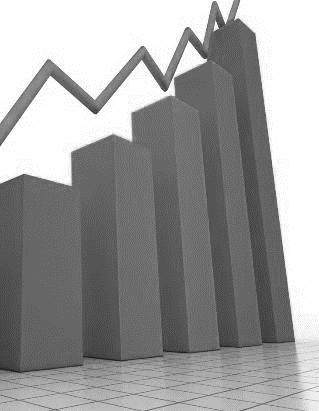 Each website sold 
Generates at least 230 BV
DIGITAL MARKETING PRODUCTS GENERATE ADDITIONAL  BV AND RETAIL PROFITS
Each active client 
generates 
5, 30 or 35 BV / Mo.
[Speaker Notes: TRAINER’S NOTES:
Long Term Potential for WCOS = Ongoing BV and Retail Profits
Describe Business Volume as a unit point value attached to each product and service based on profit margin which will accumulate to pay out additional commissions on Gross Business (Sales) Volume.]
A PROVEN, DUPLICATABLE, SYSTEM TO PROVIDE 
SMALL BUSINESS OWNERS AN EFFECTIVE INTERNET PRESENCE
TOGETHER, WE HELP BUSINESSES AND ORGANISATIONS WITH:
Increasing Revenues
STREAMLINING BUSINESS PRACTICES
INCREASING ENGAGEMENT
Decreasing Expenses
Increasing Customer Satisfaction
MARKETING THEIR BUSINESS
[Speaker Notes: SR]
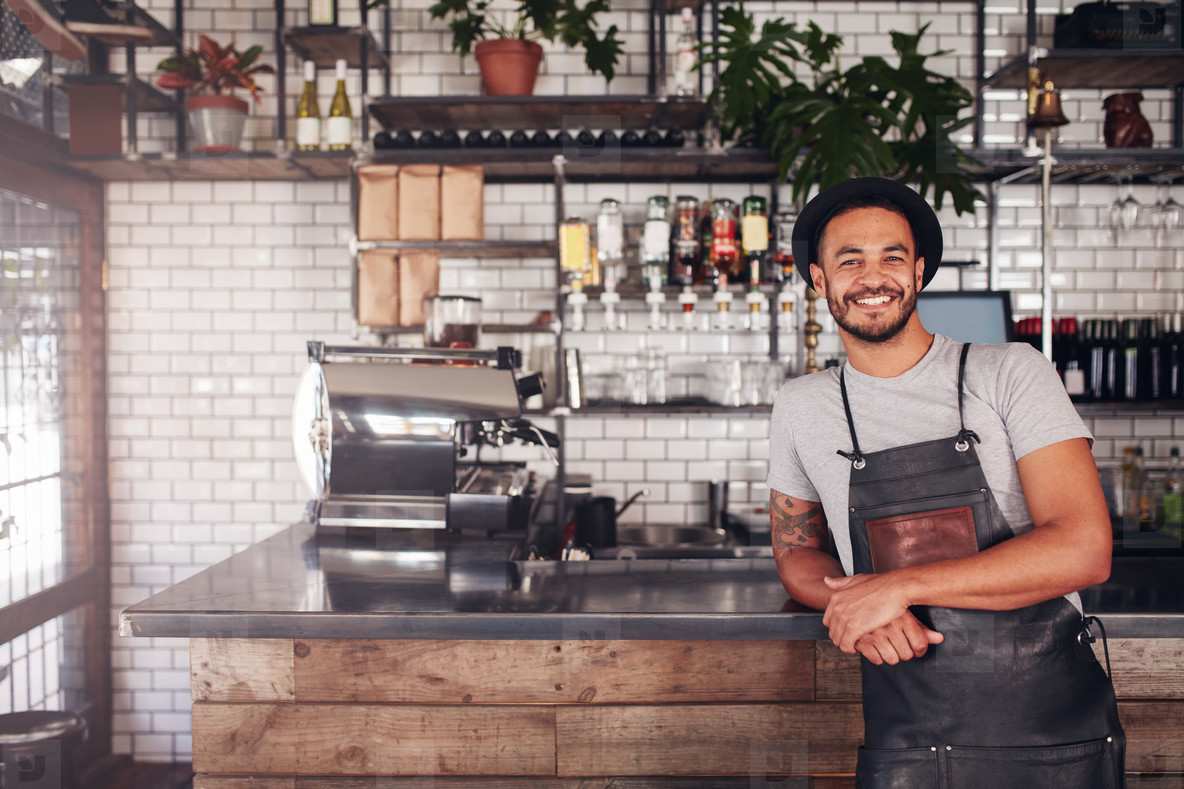 WE OFFER SOLUTIONS THAT ARE:
AFFORDABLE
PROFESSIONAL
EASY TO MAINTAIN
ALL-INCLUSIVE
SECURE
SUPPORTED
A PARTNERSHIP
[Speaker Notes: TRAINER’S NOTES:
Our solution offers professional, affordable solutions to being effective online 
We know it’s overwhelming, and are proud to offer simplicity back into your life so you can focus on more important things, like running your business]
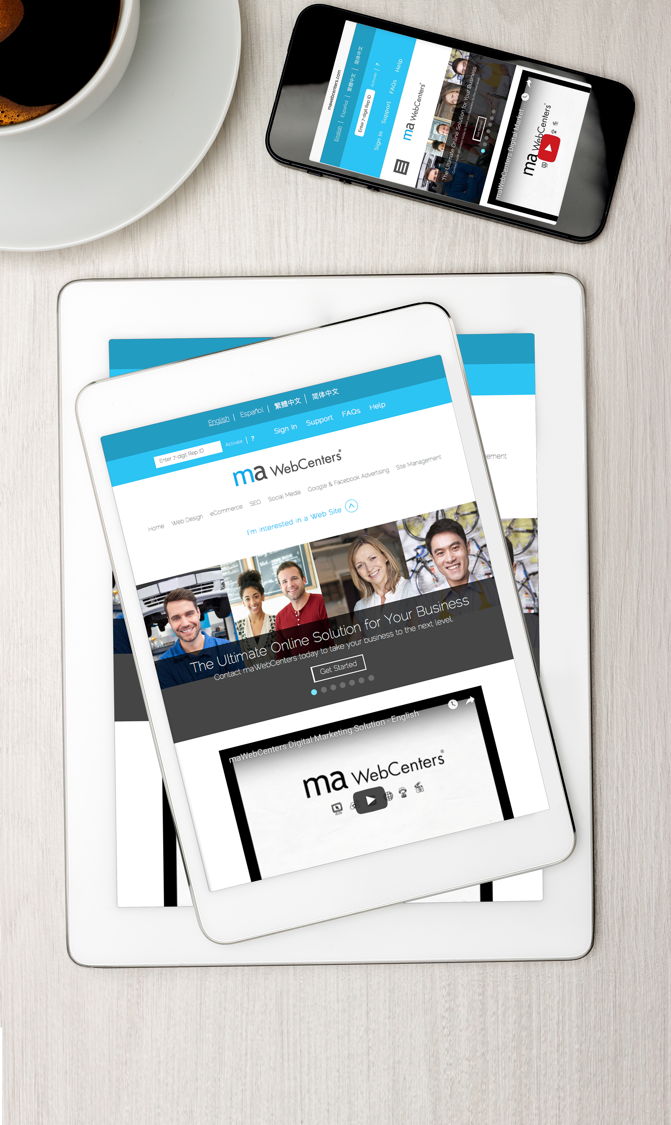 MORE THAN JUST A WEBSITE
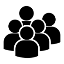 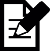 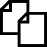 Unlimited Traffic
Unlimited Pages
Unlimited Changes
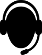 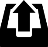 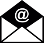 Unlimited Email Address and Email Marketing Campaigns
Unlimited Web Content Storage
24/7 Unlimited support, changes and upgrades.
We take away the challenges that business owners face to stay current with their online marketing solution.
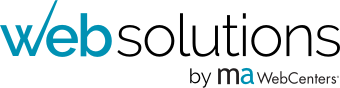 [Speaker Notes: Trainers Notes:
This is just an intro slide – The goal here is to get them excited about what we are going to talk about. 
 In brief, cover the big topics “Websites, Marketing Tools, Unlimited, Support, Security)  
The goal is to paint a simple picture of how all –inclusive our solution actually is / Instill confidence in the product. 
Spend 1 minute or less on this slide – the details are coming up!]
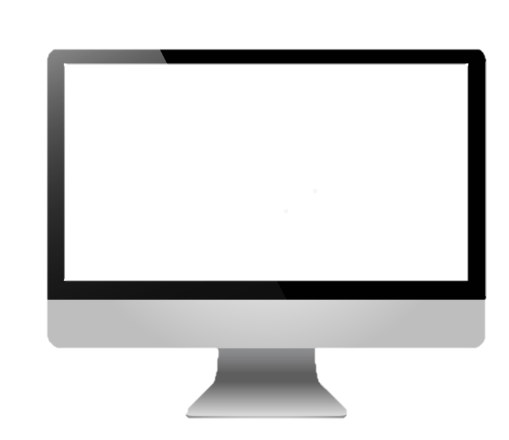 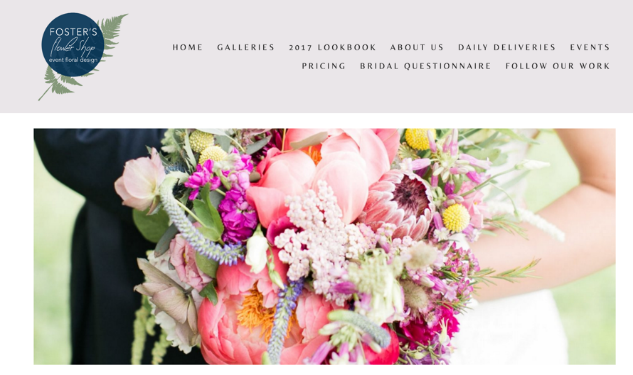 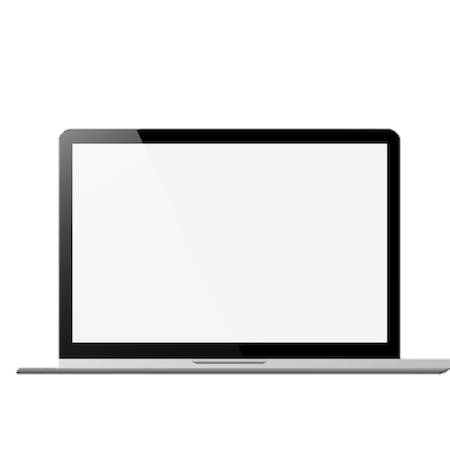 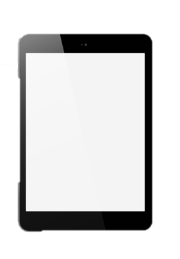 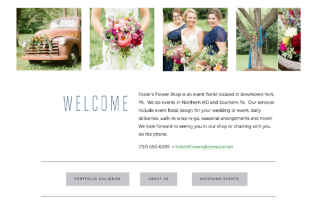 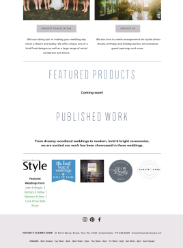 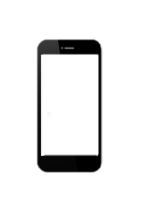 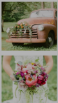 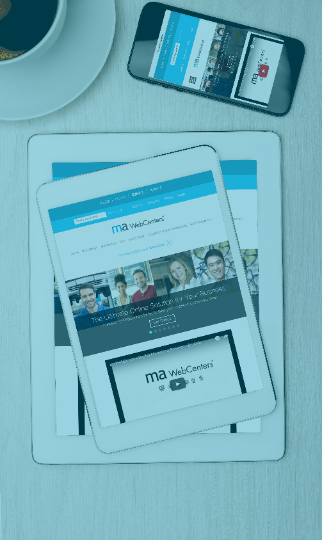 WEBSITE HOSTING & MANAGEMENT
Basic Monthly MembershipMonthly Maintenance & ManagementManaged Monthly Membership
SOCIAL MEDIA
DIGITAL MARKETING
Local SEO, Regional SEO, Google Advertising, Content Writing, Wordpress.org
SOCIAL MEDIA
Social Media Management, Online Reputation Management, Facebook Advertising
EMAIL MARKETING 
Email Marketing Campaign Tool build right into the website platform
WWW.MAWC411.COM
[Speaker Notes: TRAINER’S NOTES:
Showcases all of the services that a client can purchase through maWebCenters
The big difference is whether someone will do it themselves, or leverage our teams of experts to do it for them]
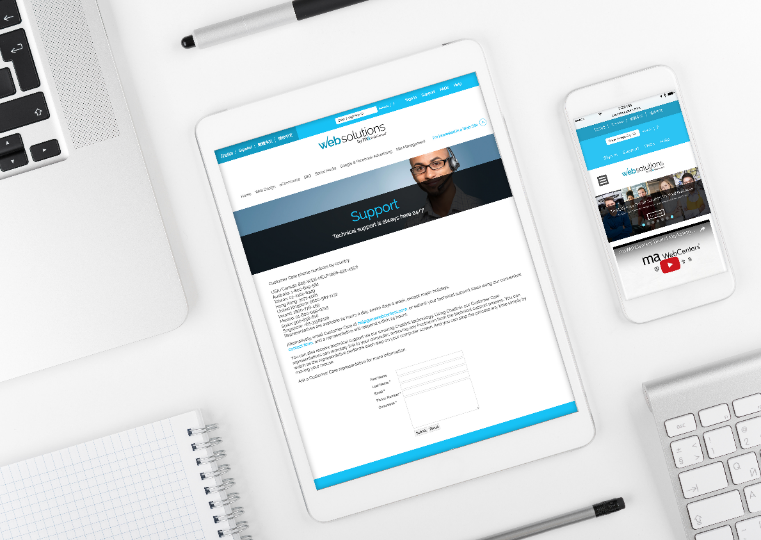 AWARD WINNING UNLIMITED CUSTOMER CARE
Unlimited help editing the site
Support using all features & tools in our solution
Home country, 24/7 support
Ultra-secure hosting facility 24x7 Security and incident monitoring, hosted on tiered, high performance Dell PowerEdge servers, protected from fire, floods, earthquakes, power outages, and other types of disasters
Dual-layer firewall protection Using Cisco PIX firewalls
[Speaker Notes: Trainers Notes:
Share Stories!]
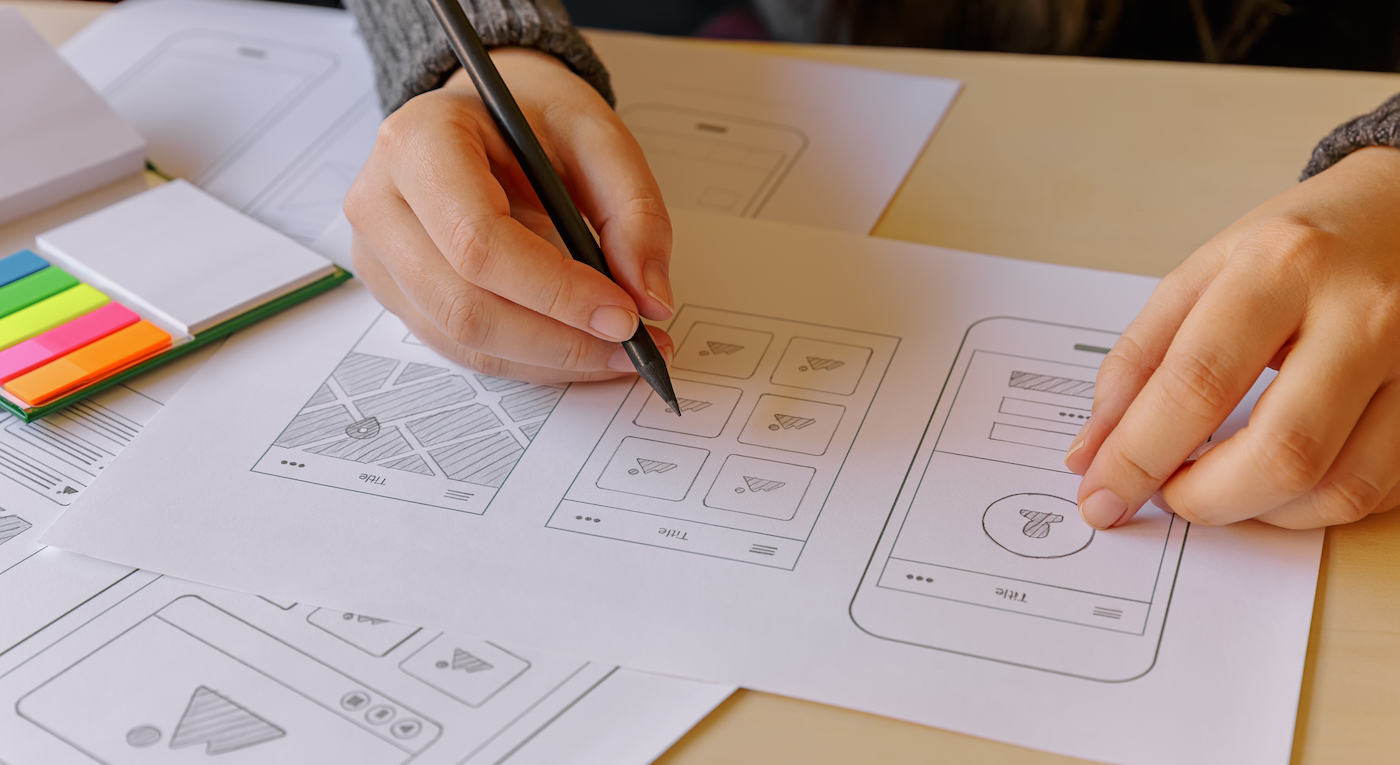 A PROVEN SYSTEM FOR SUCCESS
YOUTALK TO BUSINESS OWNERS & SET APTS.
OUR TEAMS
SALES,
DESIGN, DIGITAL
YOUR CLIENT
GREAT SITE & SUPPORT
[Speaker Notes: TRAINER’S NOTES:
We’ve all set some initial goals but did we take them seriously?
Did you hit your goals in the past?  Why /Why not?
Was your action plan on track to help you get what you want?

Revising your goals will help to create smarter goals with proper action plans
Better action plans = better quality work time AND better quality play time]
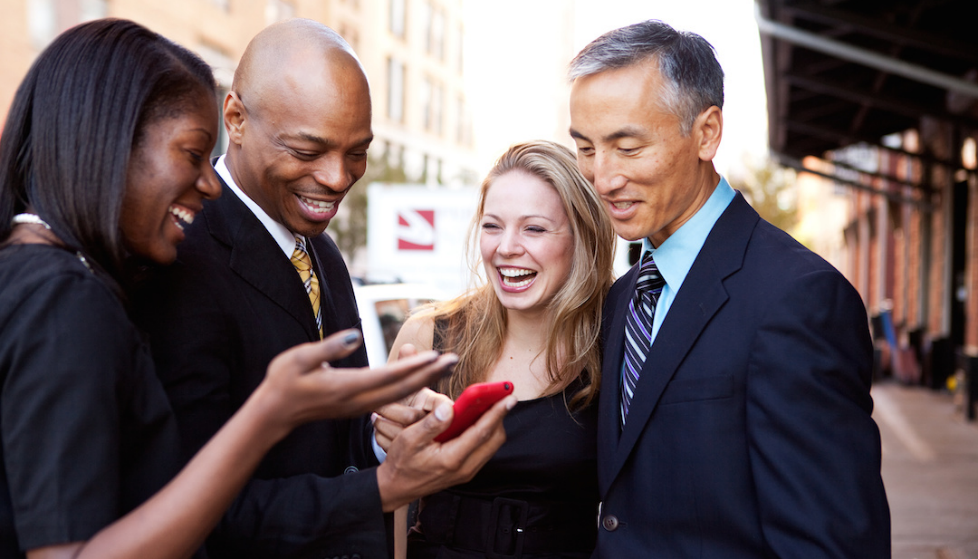 OUR SYSTEM IS BUILT ON SELLING APPOINTMENTS 

THEN LEVERAGING OUR TEAMS OF PROFESSIONALS TO DO ALL OF THE HEAVY LIFTING
[Speaker Notes: TRAINER’S NOTES:
You are not the sales, design or technical expert
There are professional teams that work for you who will do this heavy lifting for you]
]
[
HOW TO SUCCEED?
LEARN ONLINE
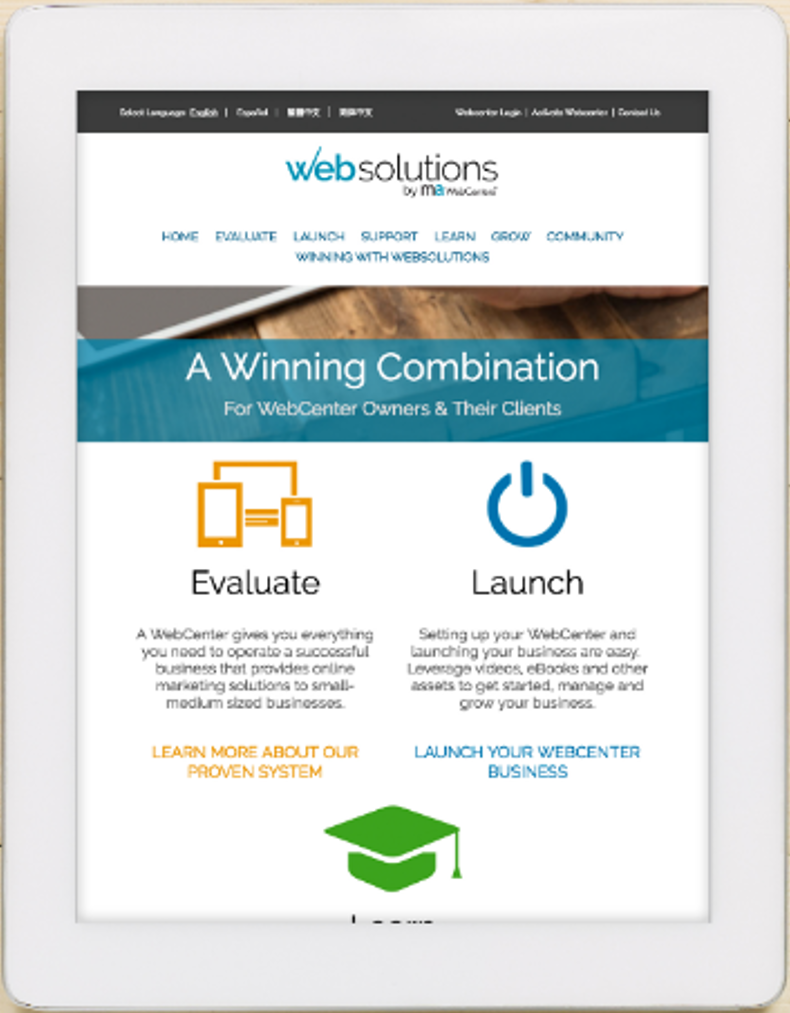 Monthly WebCenter Overviews
WebCenter Owner Overview
WebCenter Pro Overview 
(WC Pro International Coming soon!)
WebCenter Training
Online Learning Center
Level Up Challenge
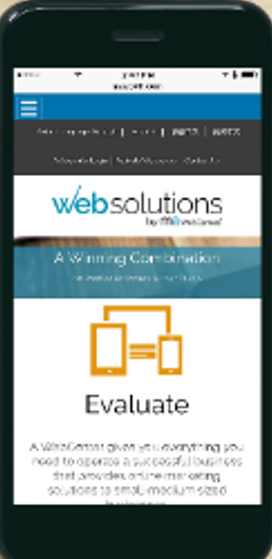 www.mawc411.com
[Speaker Notes: SR]
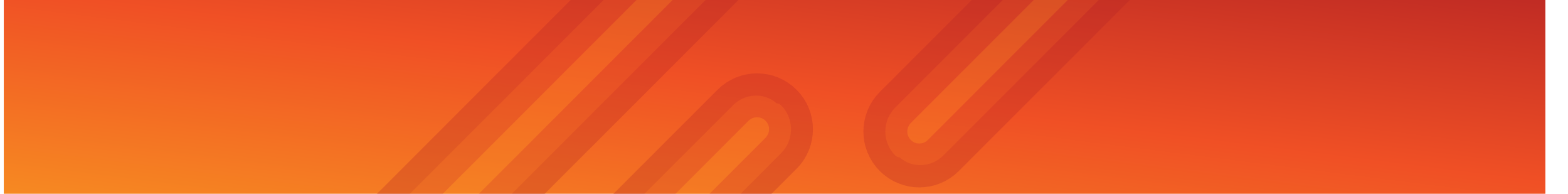 Level Up Challenge
Now through July 31, 2019
Weekly Training & Accountability
Learn how to succeed with WebCenters
Compete for Monthly & Overall           Prizes and Awards
Recognition Badges of Success
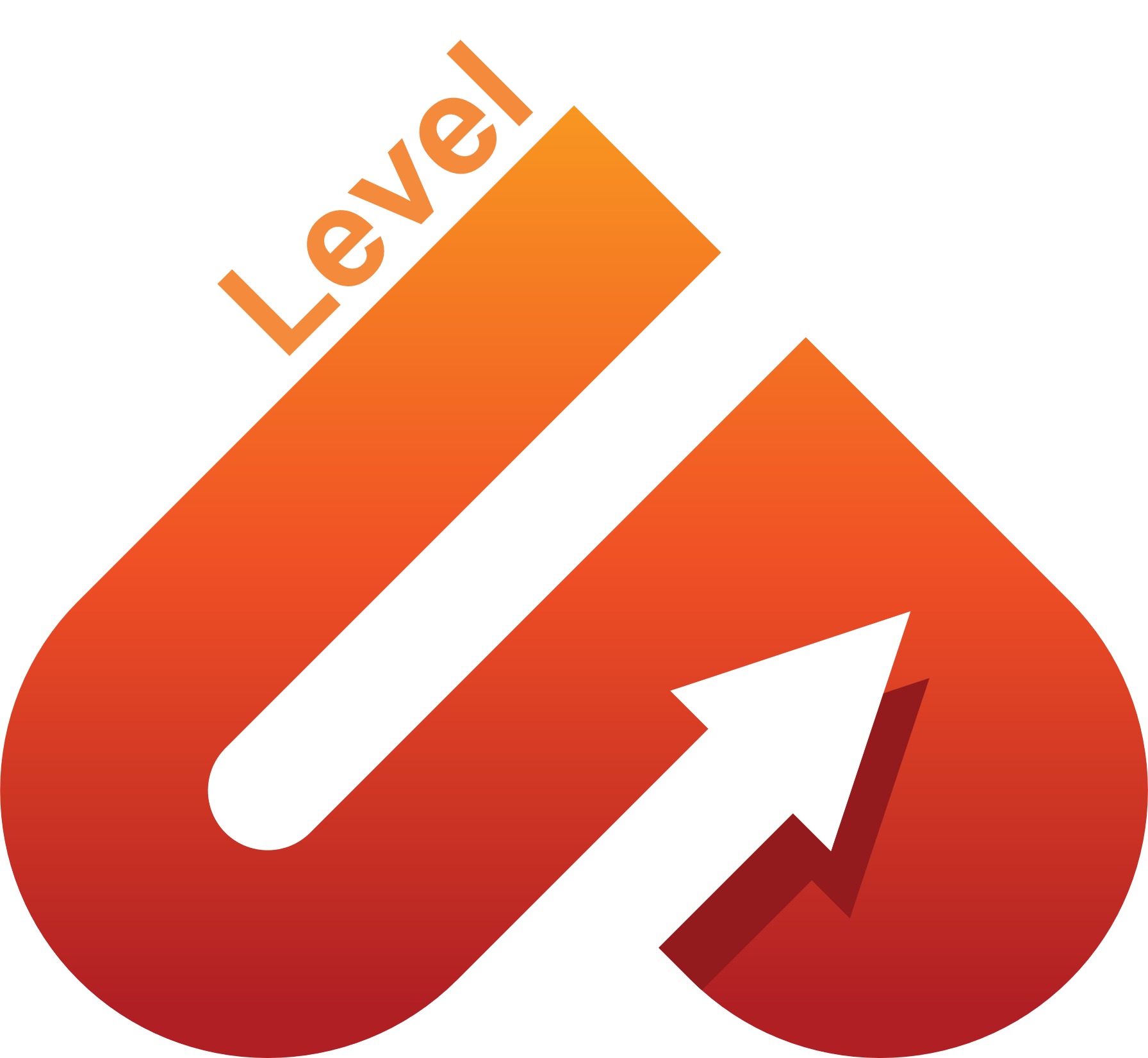 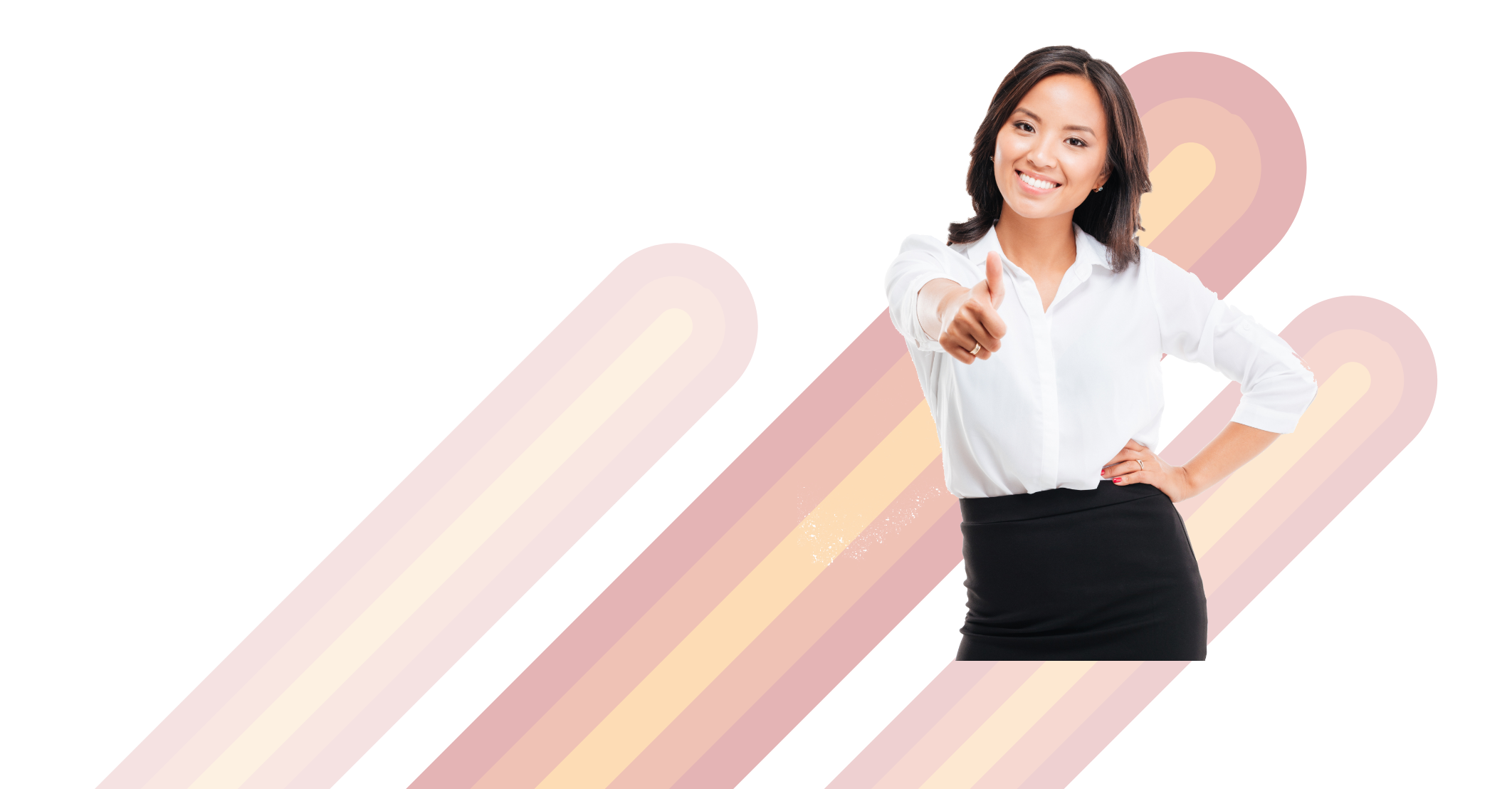 Register at www.mawc411.com
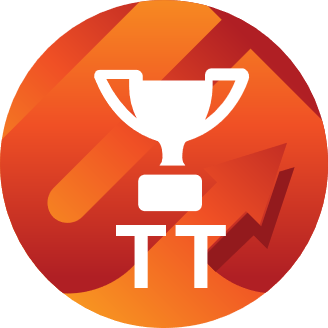 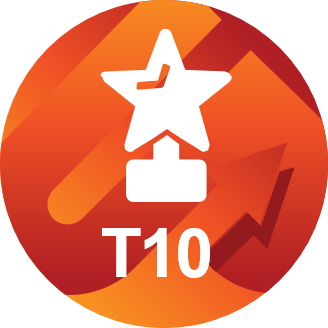 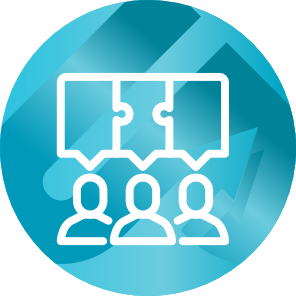 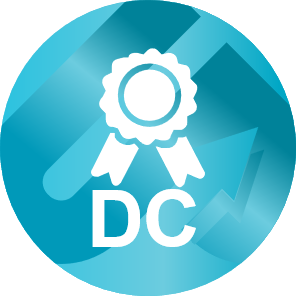 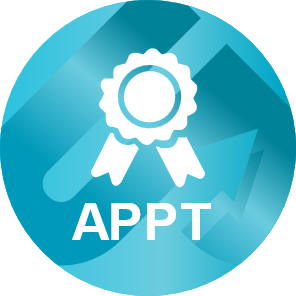 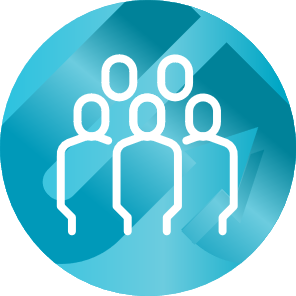 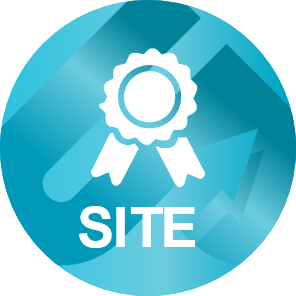 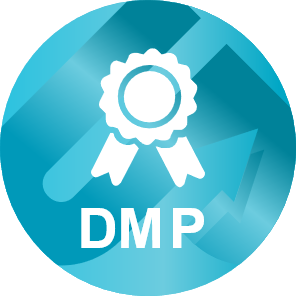 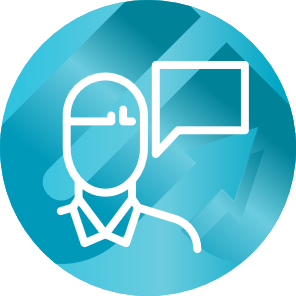 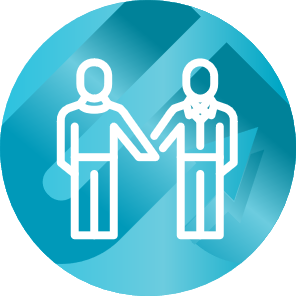 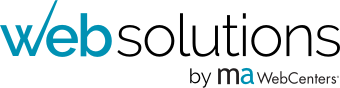 OWN A WEBCENTER – EVENT SPECIAL
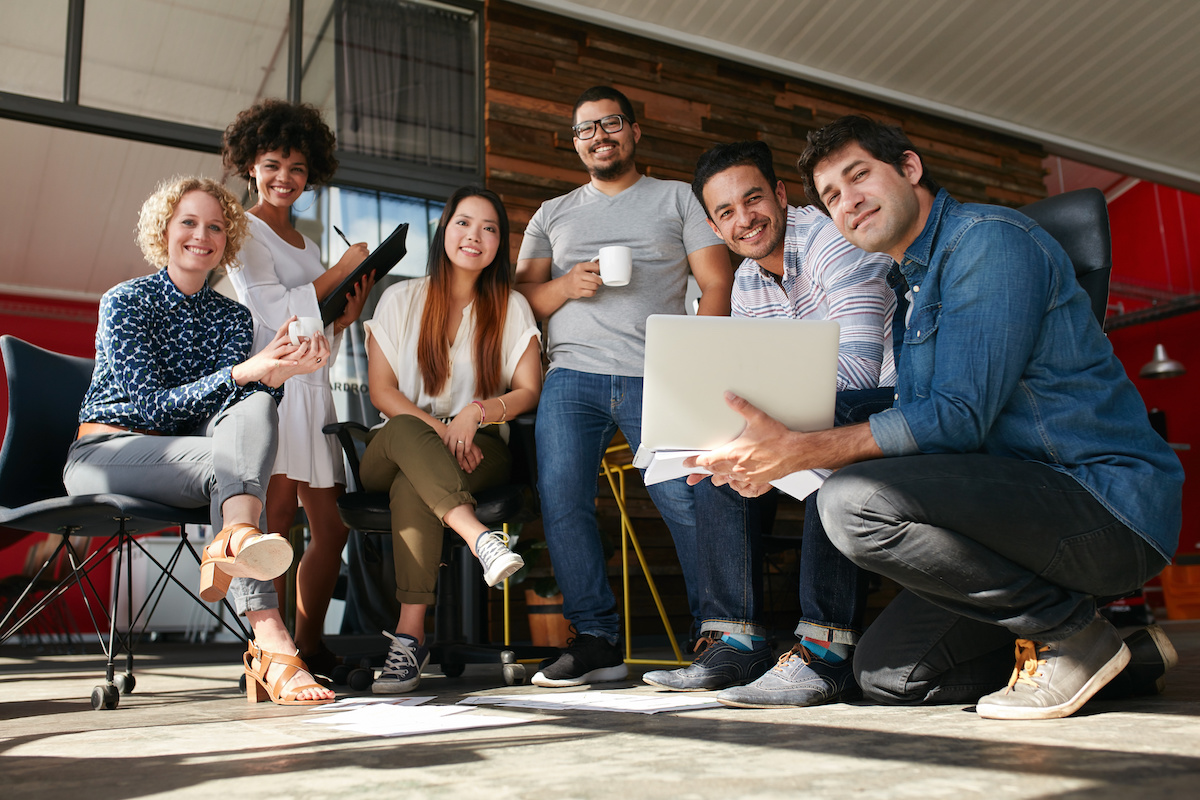 The Codes for Free Event Special will expire 
May 10, 2019
Order Code: 7WCSP for NEW WebCenter
76051RA to Reactivate a WebCenter
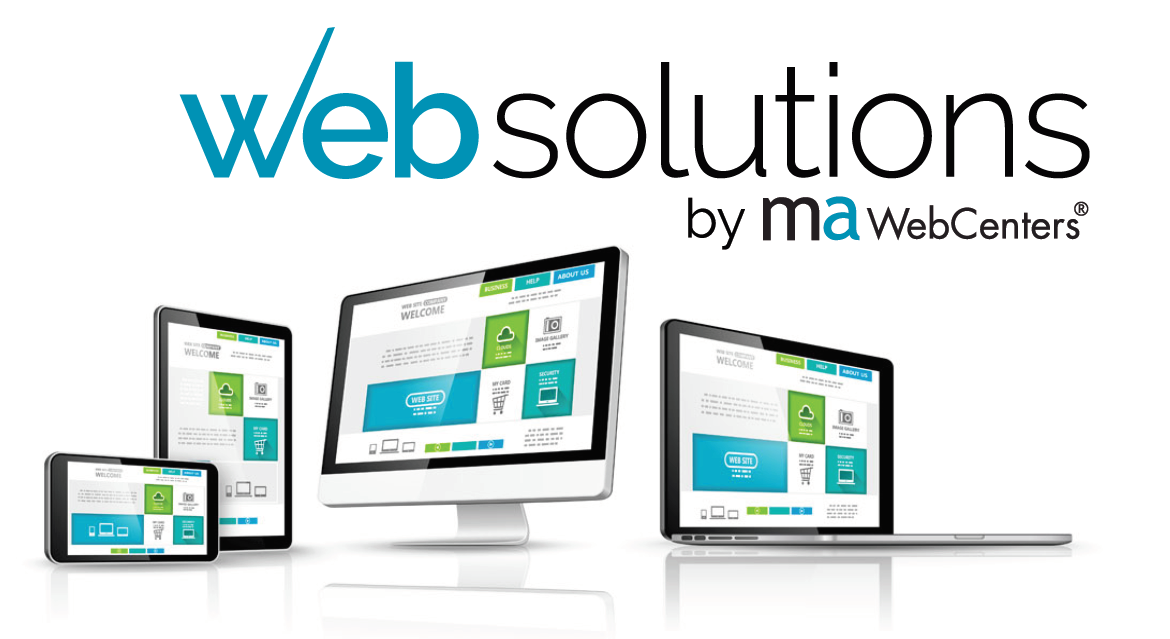